Ancient AstronomyEthan Vo
About Myself
MIT Sophomore majoring in Physics and Mathematics/Computer Science
Grew up in Hawaii and lived in Oahu
Participated in math team, science bowl, science olympiad in high school
Tutored in Mathcounts/physics
President of MIT INSPIRE – humanities competition for high school students
Like Samoyeds and swimming
Content/Structure of Class
Six lectures – cover major areas of physics and historical importance from ancient times to 20th century
Lectures will mostly be in chronological order but will also mostly focus on one particular area of physics.
The history of physics is huge! Lectures will emphasize breadth and move fast.
No homework – will instead suggest readings for those interested
Tentative Schedule
Lecture 1 – Ancient/Medieval – Mechanics/Astronomy
Lecture 2 – Renaissance – Mechanics
Lecture 3 – 16th to 20th century – Thermodynamics/Optics
Lecture 4 – 17th to 20th century – E&M/Relativity
Lecture 5 – 20th century – Quantum Mechanics
Lecture 6 – 20th century – Nuclear/Modern Physics
Reminder – You can leave at any time!
Even if my feelings will be slightly hurt
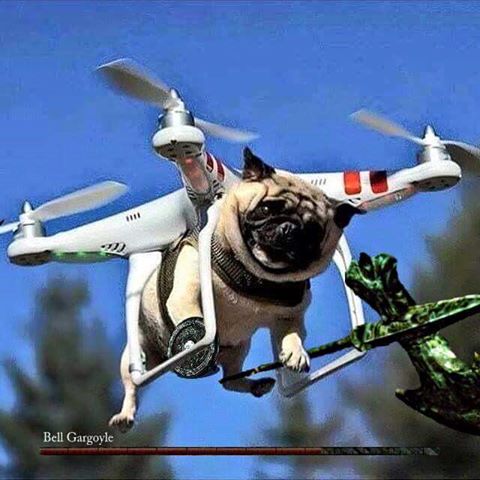 What is science?
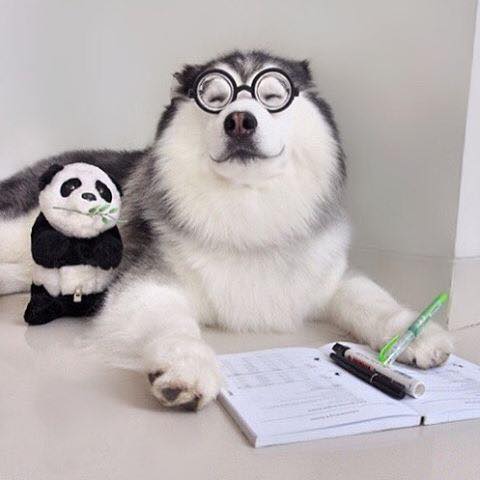 Two Major Views on Science
Scientific Realism
“Science aims to give us, in its theories, a literally true story of what the world is like; and acceptance of a scientific theory involves the belief that it is true.“ (van Fraassen, 1980)
Constructive Empiricism
“Science aims to give us theories which are empirically adequate; and acceptance of a theory involves as belief only that it is empirically adequate.” (van Fraassen, 1980)
How does scientific progress occur?
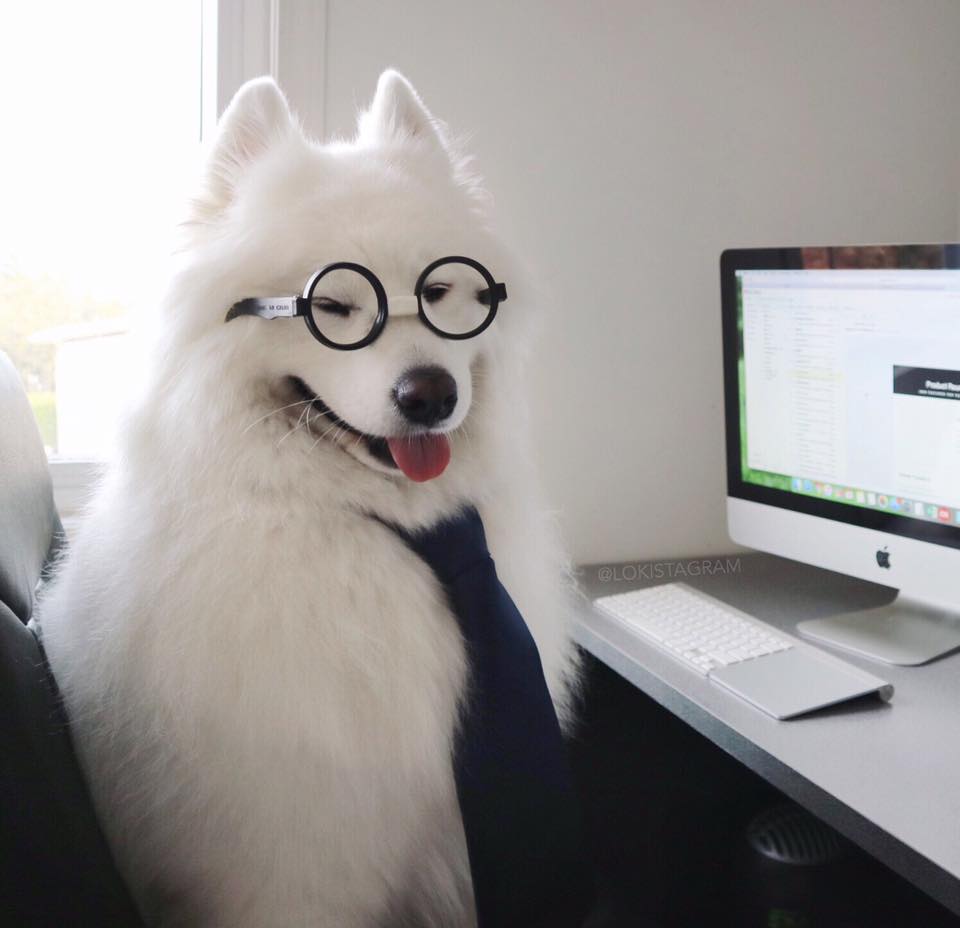 Viewpoints on Scientific Progress
Accumulation – Science is a body of knowledge which increases over time (popular view)
Viewpoints on Scientific Progress
Accumulation – Science is a body of knowledge which increases over time (popular view)
Revolution – Thomas Kuhn (1962) argued instead that science was advanced by revolutions which he called paradigm shifts (contested view but popular among academics)
Viewpoints on Scientific Progress
Accumulation – Science is a body of knowledge which increases over time (popular view)
Revolution – Thomas Kuhn (1962) argued instead that science was advanced by revolutions which he called paradigm shifts (contested view but popular among academics)
Evolution – Inspired by Darwinian evolution, this view argues that there are an abundance of scientific theories but only the most “fit” survive
Early Beginnings: Egypt and Mesopotamia
Egyptian geometry and astronomy
Construction of pyramids, volume of frustum
Prediction of future events – overflow of Nile river
365 day calendar – Sothis cycle
Geographically isolated
Mesopotamian math and astronomy
Pythagorean triples
Passed astronomical charts to Chaldeans
Surrounded by nomadic tribes
Knowledge will set foundation for Greeks
Thales of Miletos (625-547 BCE)
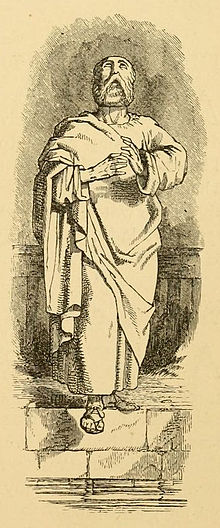 First thinker to explain phenomenon through natural laws
Believed that everything was composed ultimately of water
Predicted solar eclipse of May 28, 585 BCE
Founder of geometry
Predicted heights and ships of pyramids using shadows
Thales’ theorem
Beliefs on Matter
Anaximander (610-546 BCE) – apeiron
Anaximenes (585-525 BCE) – wind
Heraclitus (535-475 BCE) – fire
Parmenides – change does not exist, everything is homogeneous
Empedocles (490-430 BCE) – four elements
Democritus (460-370 BCE) – Hey Parmenides!
Aesthetic Beauty
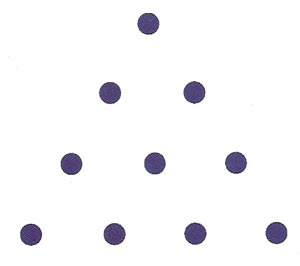 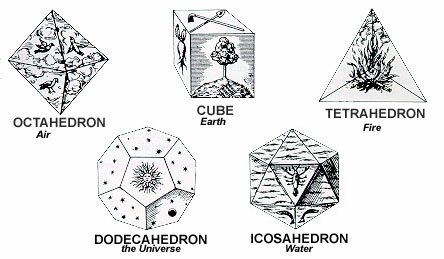 Aristotle (384-322 BCE)
Will influence all of physics for the next millennium
Four causes of phenomena
Efficient, material, formal, final
Divided the universe into two separate spheres (sublunary and the rest)
Sublunary sphere is imperfect and governed by peripatetic dynamics
The upper heavens are perfect and beautiful (the rules do not apply here)
Five elements
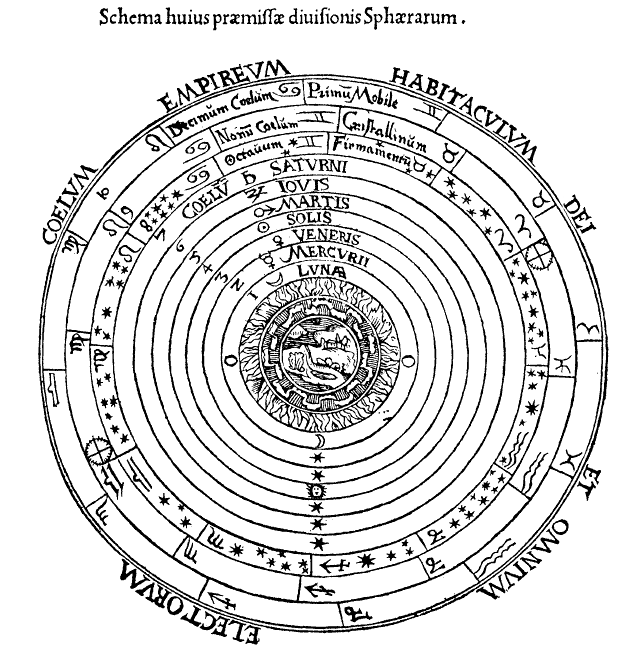 Peripatetic dynamics (naïve and wrong!)
What is the natural way one might think about motion?
Peripatetic dynamics (naïve and wrong!)
Aristotle vs. the arrow
How does an arrow fly if nothing touches it after you let it go?
Aristotle:
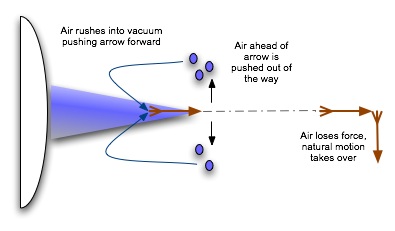 Archimedes (287-212 BCE)
Mathematician, scientist, and engineer
Famous for buoyancy and Eureka!
Classified five simple machines
Lever, pulley, wheel and axle, screw, wedge
Many legends – heat death ray, giant claws
Rigorous proof of ideas
Proof of area of parabolic region, stability of paraboloid in water
Challenge!
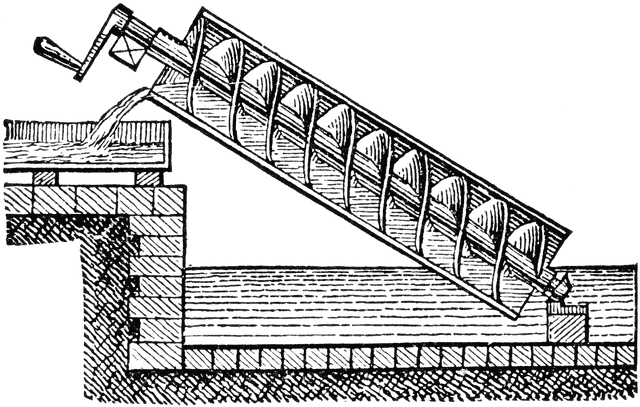 Unexpected Visionary – Aristarchus (320 – 250 BCE)
Aristarchus believed in a heliocentric universe
Logic: why should the Sun, which was known to be bigger than the Earth, revolve around something smaller?
Earth revolves around own axis
Calculated size of sun and moon using trigonometry
Most of work lost, knowledge comes from brief mention by Aristotle
Largely ignored, not heretical
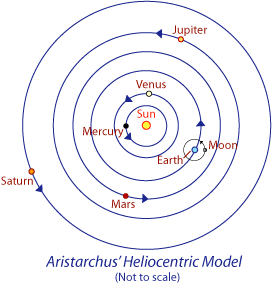 Ptolemy (100-170 CE) and the Almagest
Aristotle’s universe did not provide any relation to observational data
Main issue: perfect circular orbits do not fit with measurements!
Goal: Maintain circular motion while being close to observed data
Ptolemy’s universe:
Geocentric(?)
Deferent – offset of circular orbit
Epicycle – circle within a circle
Equant – uniform motion around imaginary point
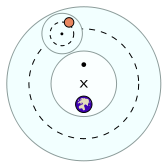 But what about China?
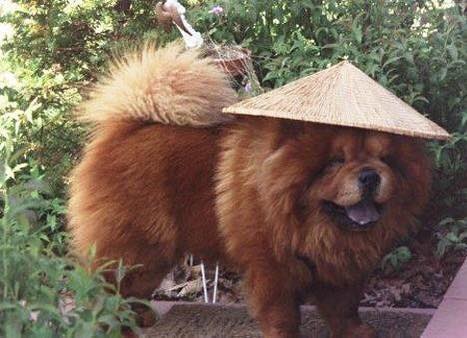 East Asian Philosophies
Confucianism – backwards contributions to science
Taoism – rejected artificiality
Machines/technology is sneaky and cunning
Astronomy – Emperor Yao 
Buddhism
Actually very rational and logical
However expressed no interest for understanding the natural world
Mathematics – algebraic equations/number theory/geometry
But what about society?
The Halting of Scientific Progress
Greek thinkers had complete disregard for practical applications of their work
Science is a curiosity, fit for free people, and should not be practical at all
Practicality is for slaves!
Disconnect between science and technology
Collapse of the Roman empire and invasions from other regions
Rise of astrology, Christianity, and mysticism
Feudalism in the Middle Ages
Nobles and serfs
Lack of a rigid class structure (king sometimes a figurehead)
Serfs and farming – technological revolution
Work was highly prized!
Horse collar
Heavy plow/cycle crops
Water mills and canals
Eyeglasses
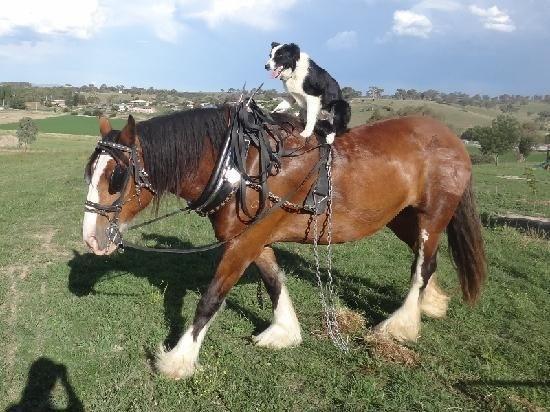 Religion – Safe Haven for Science?
Christian Monasteries
Ireland – relatively secluded
Irish monks emphasized both physical labor and inventions to serve God
Attacks on Aristotle by the church
Universities – scholars from monasteries
Seven liberal arts and the seven manual arts
Islam (~622 CE) and the Arab transmission
Gatekeeper of Greek knowledge, Arabic translations
Caliph Umar
Advancements in Mathematics/Science
Jean Buridan (1300-1358 CE)
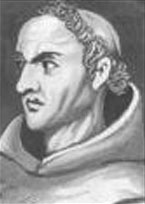 Nicole Oresme (1320 -1382 CE)
Disrespected Aristotle completely
Refuted Buridan’s arguments in a visionary way
Decomposed arrow’s velocity into horizontal and vertical components
Oresme vs. the eternal return
The alignment of the planets
Solution predates Poincare by ~500 years!
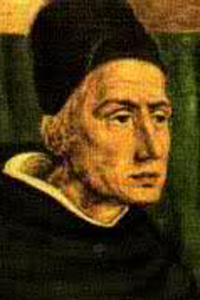 Next time: Renaissance